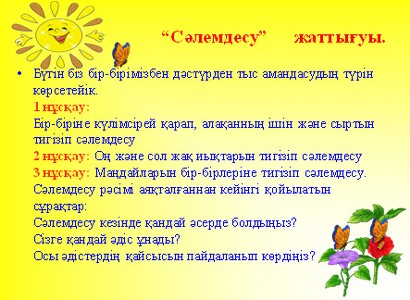 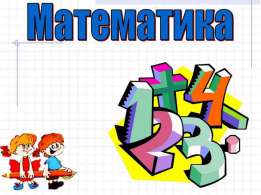 Сабақтың тақырыбы: Ауданды өлшеу.Палетка
Сабақтың мақсаты : Палетка ұғымымен таныстыру палетканы пайдаланып фигураның ауданын есептеуді үйрету .
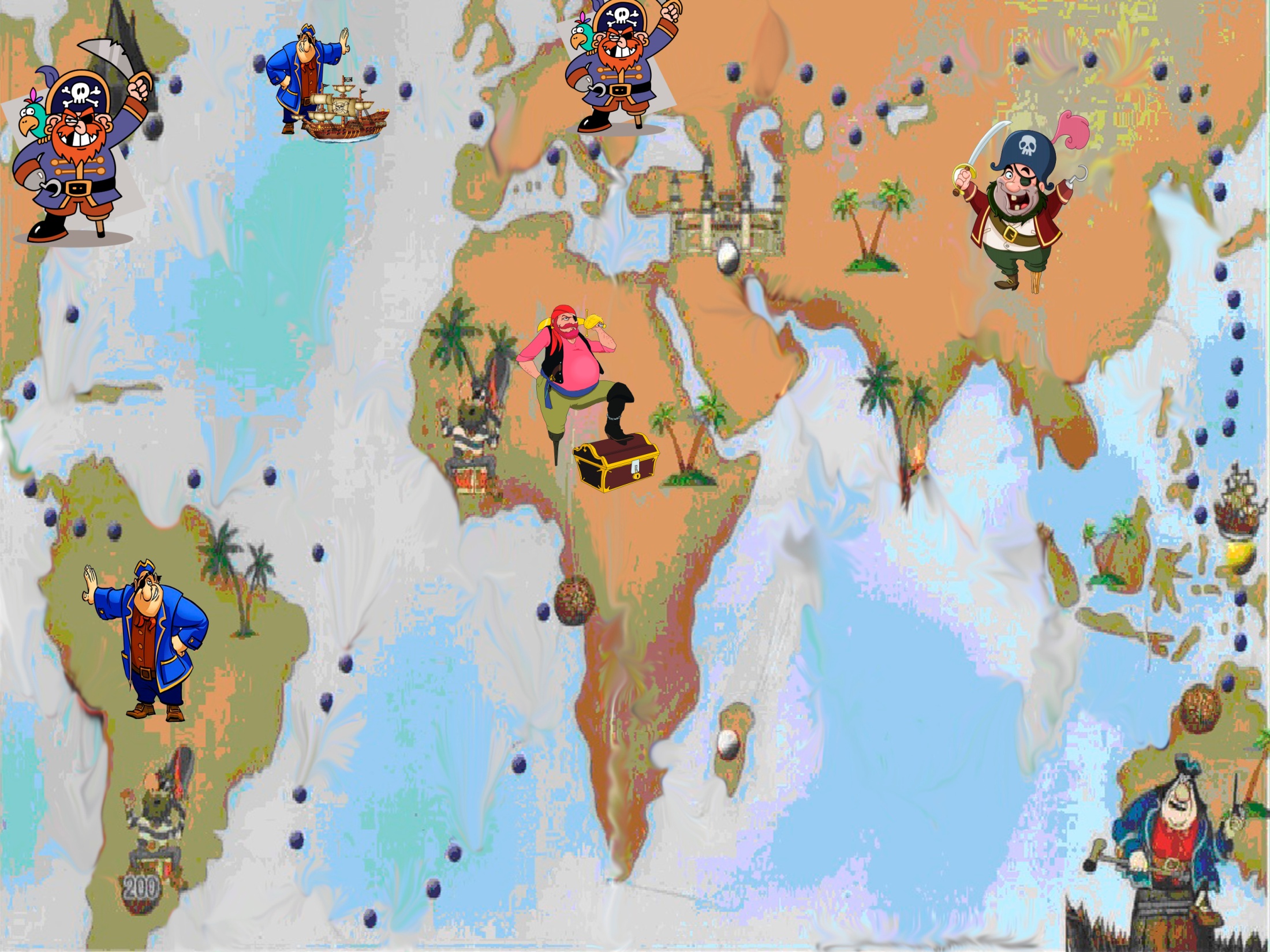 Палетка – шаршылармен бөлінген мөлдір пластина. Палеткамен өлшенген фигураның ауданы квадрат сантиметрмен есептеледі.
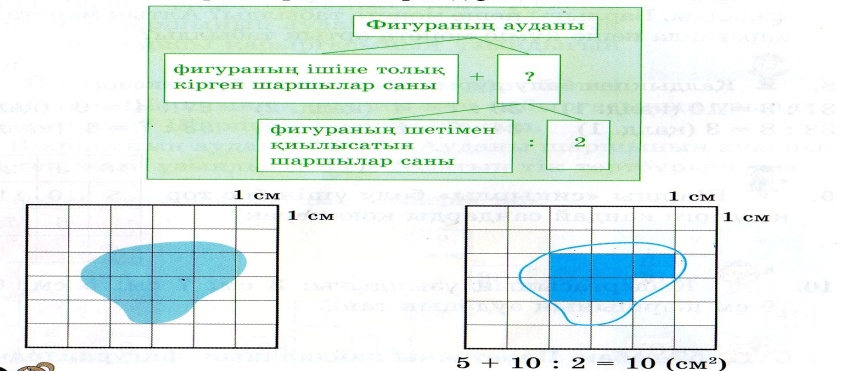 БоапшкаБұл балалбббб
1- топ
Бұл балалар палетканың көмегімен фигураның ауданын таба алар ма екен?
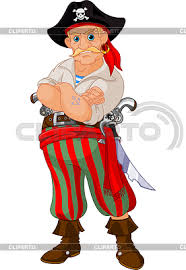 3- топ
2- топ
Енді біздің тапсырмамызды орындай алмайтыны анық
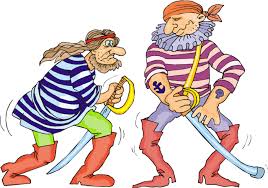 Топ басшылары да мен сияқты есепке мықты ма екен?
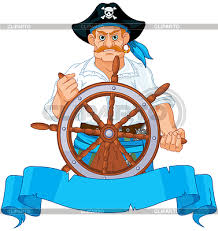 5-ке бөлгенде 1 қалдық қалатын үш санды кім жаза алады? 
10-ға бөлгенде 4 қалдық қалатын үш санды  ше?
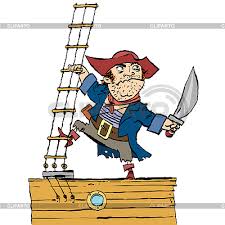 ҚАЙДА?
ҚАЛАЙ?
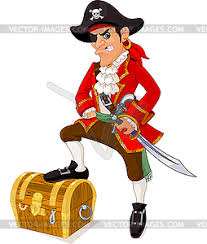 ҚАНДАЙ?
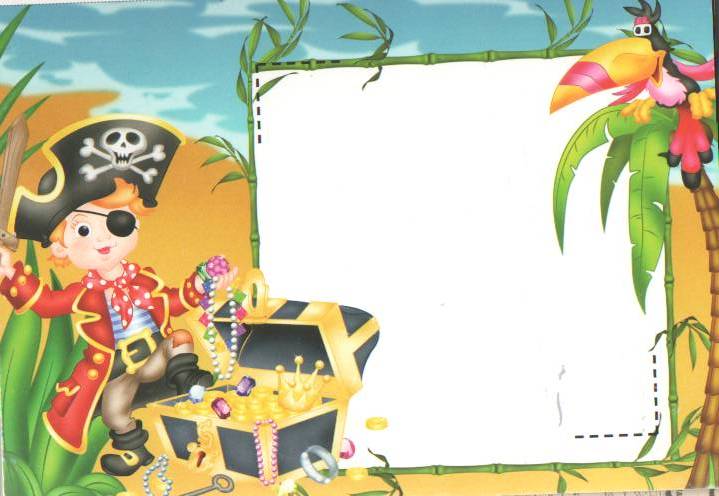 Құрметті жас дос!
Бүгінгі математика сабағында көрсеткен білімің мен тапқырлығың үшін  алғыс білдіремін!
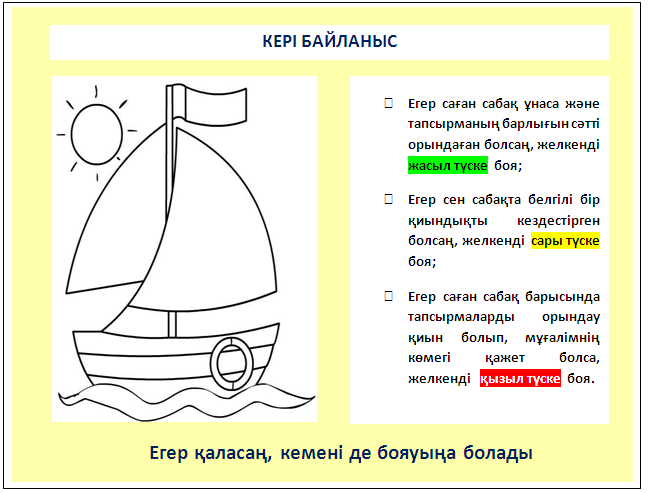 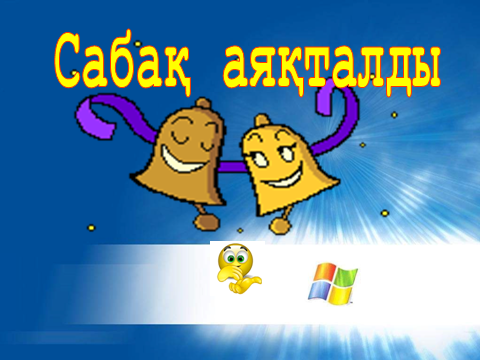